Ja a moja škola
Vypracoval: Dávid Václav
Základné informácie
prvými iniciátormi  snahy  o vznik  cirkevnej  školy v Liptovskom  Mikuláši  boli  v roku 1991 manželia Hajzukovci - Ľudovít a Anna
škola Apoštola Pavla nie je výnimočná počtom tried či žiakov
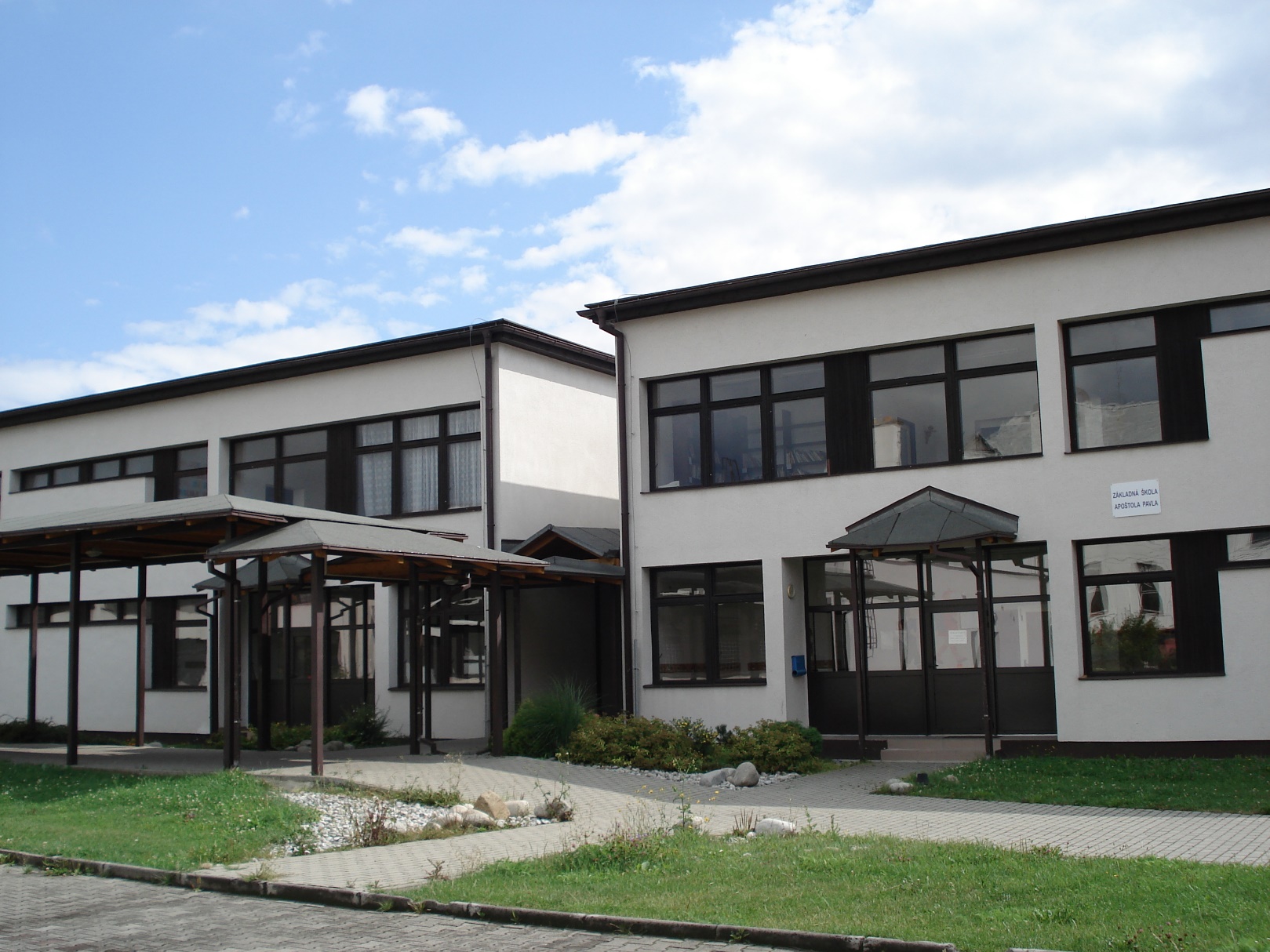 Základné informácie
má svoje osobitné čaro - buduje školský život na pevných základoch kresťanstva a žijeme ako rodina
je plnorganizovaná, s deviatimi triedami (v každom ročníku jednou)
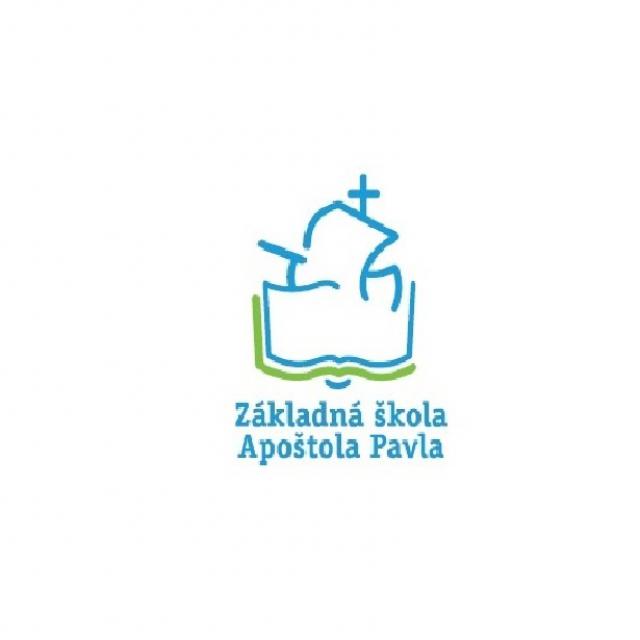 Logo školy
Naša škola ma takéto logo.
Škola v prírode
V škole v prírode sa mi veľmi páčilo.
Oslavovali sme tam moje narodeniny.
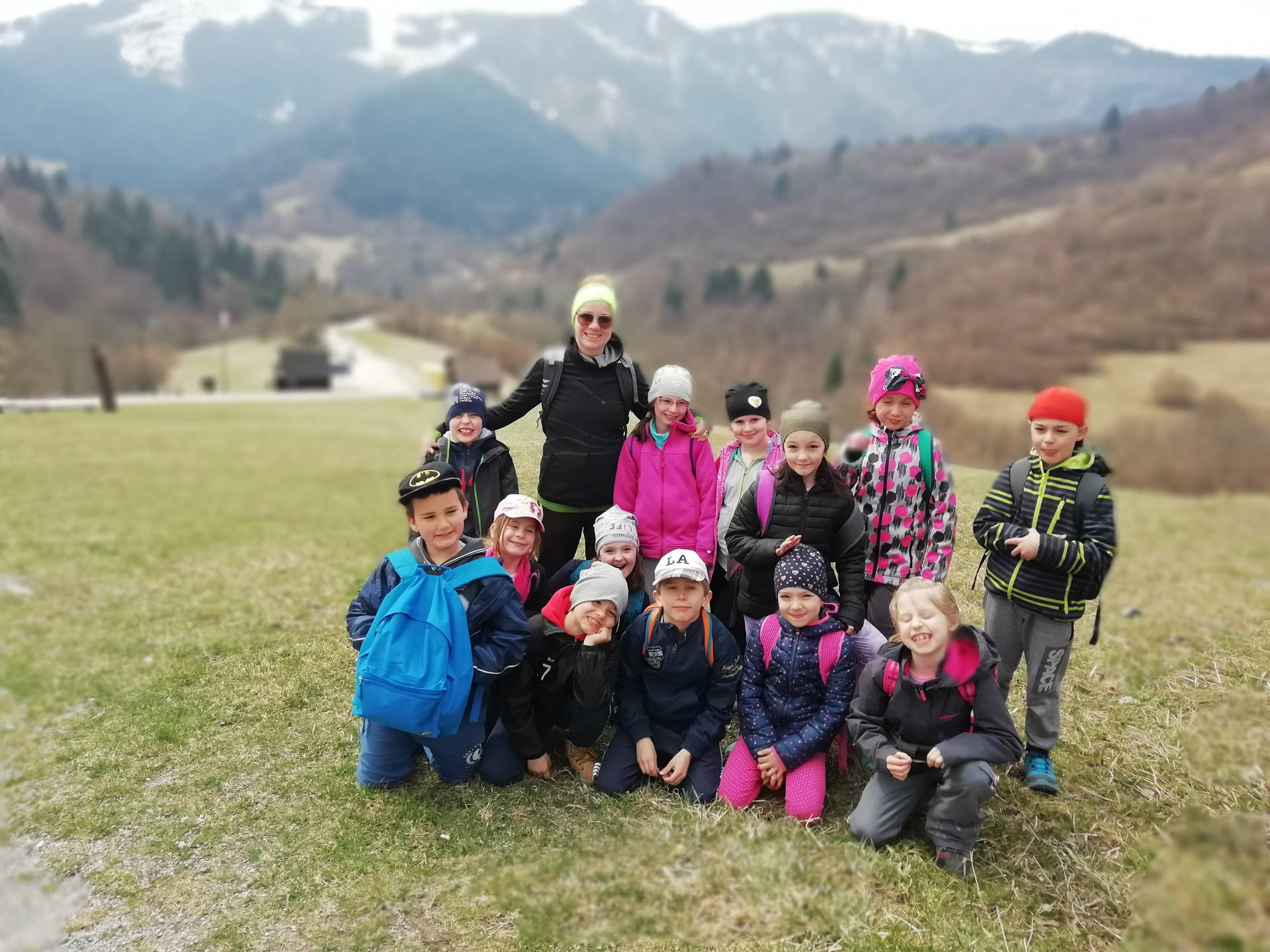 Lyžiarsky výcvik
Som rád že bol na lyžiarskom výcviku  a bol som v dobrej skupinke.
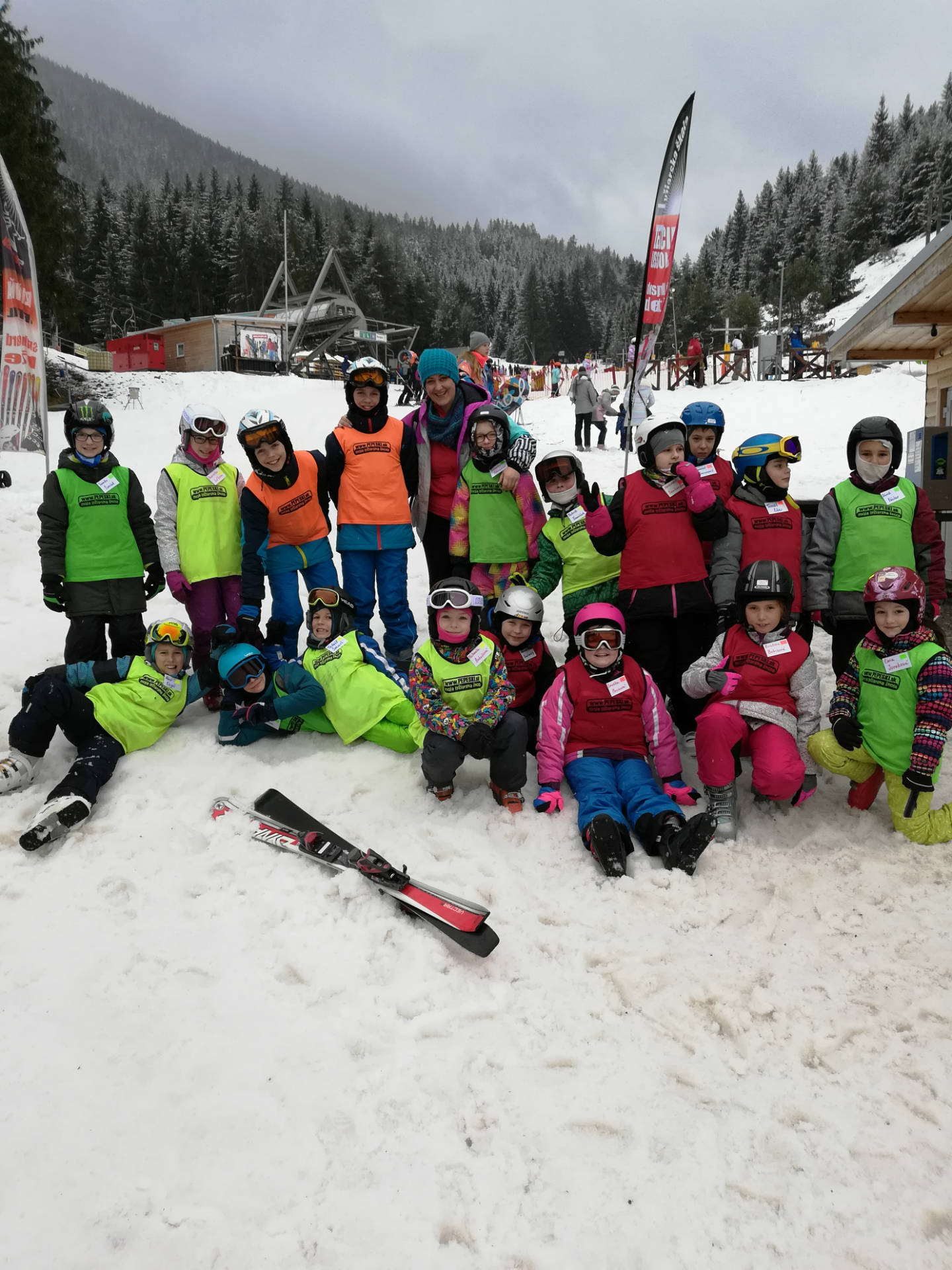 Výtvarná výchova
Na výtvarnej výchove sme veľmi kreatývny.
Tvoríme napríklad: vence,záložky,kreslíme  obrázky
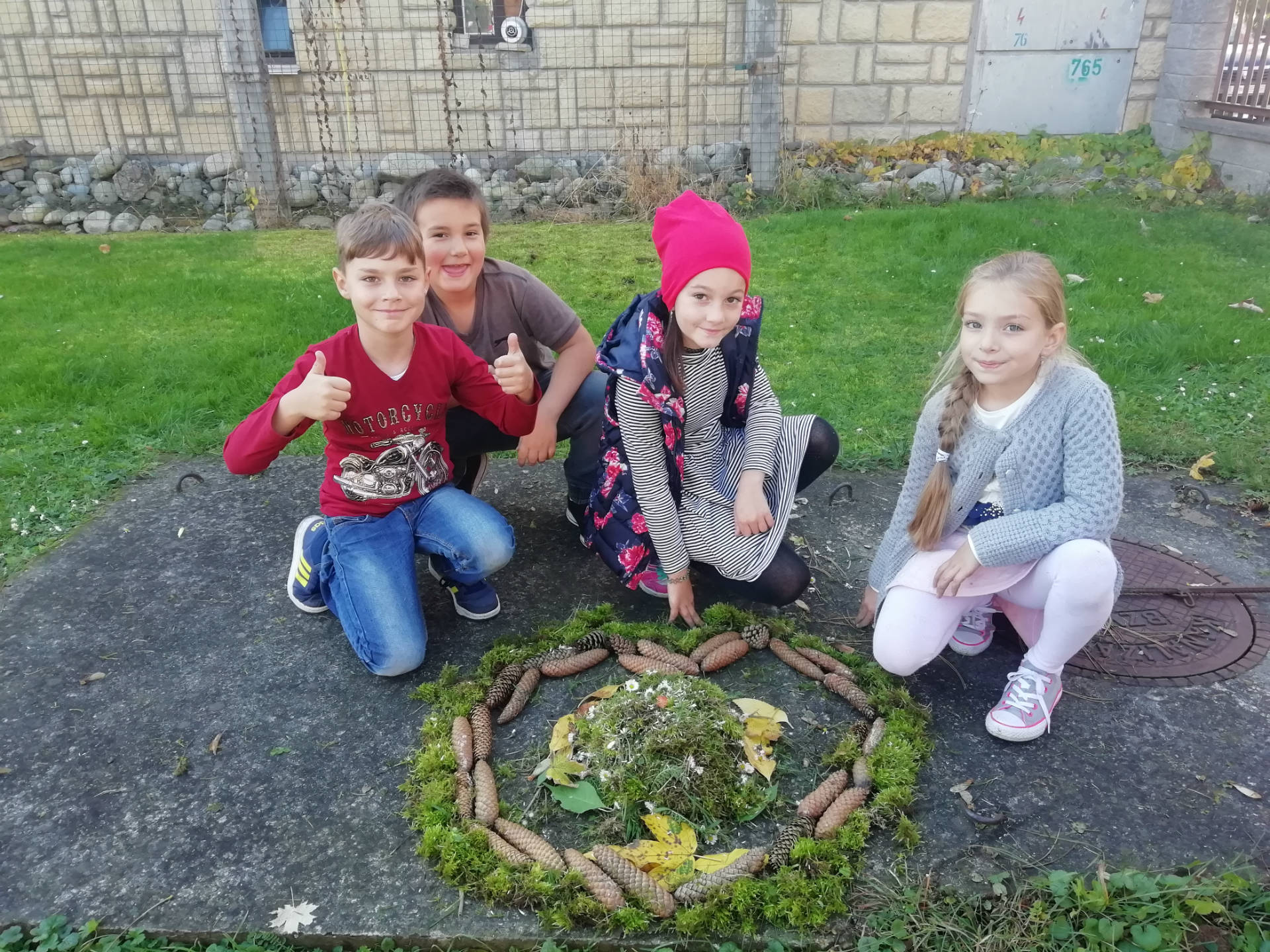 Spišský hrad
Na spišskom hrade sa mi veľmi páčilo ,mali sme tam súťaže .
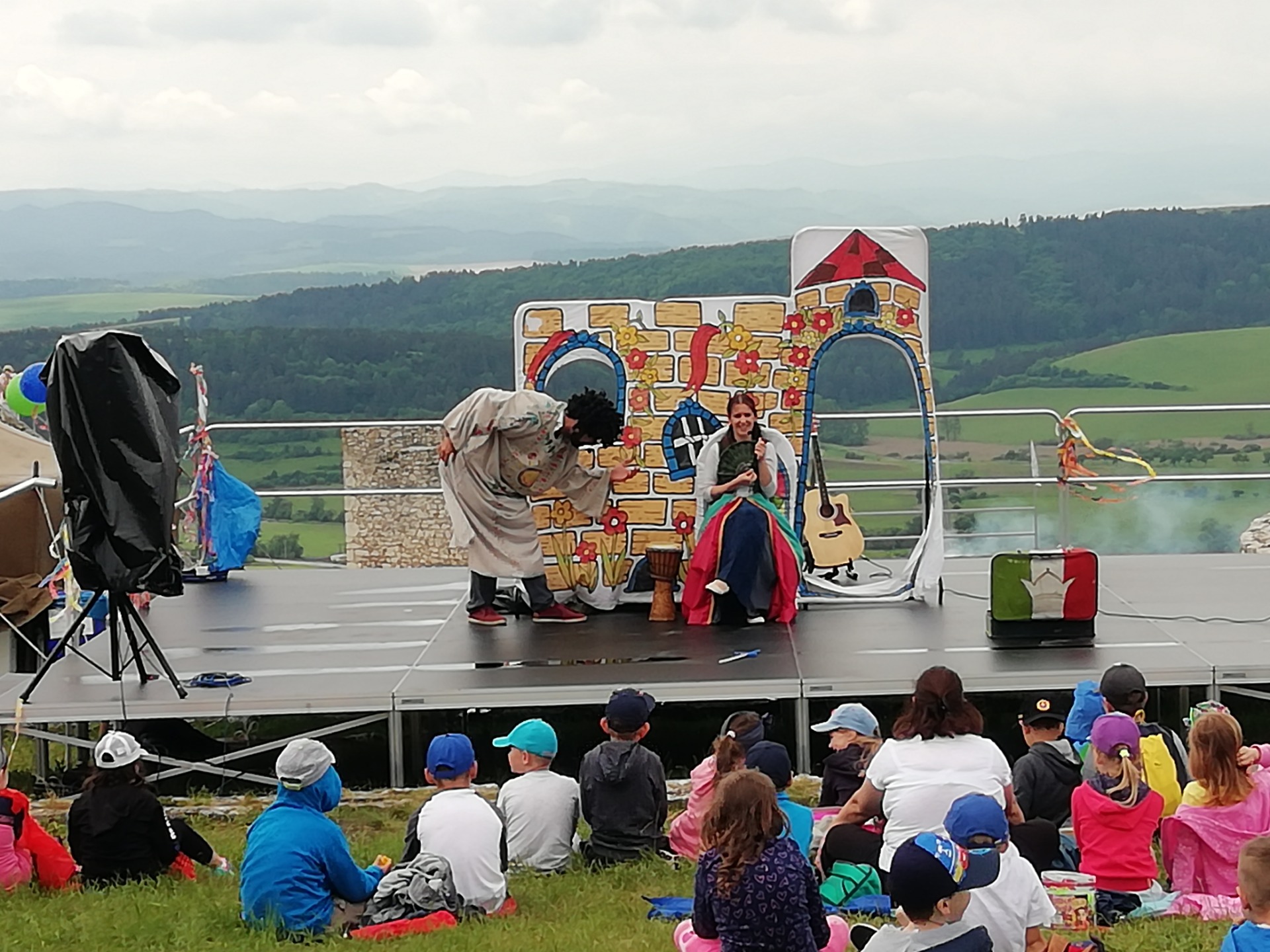 Karneval
Na karnevale som bol za futbalistu. Videl som deti v rôznych kostýmoch.
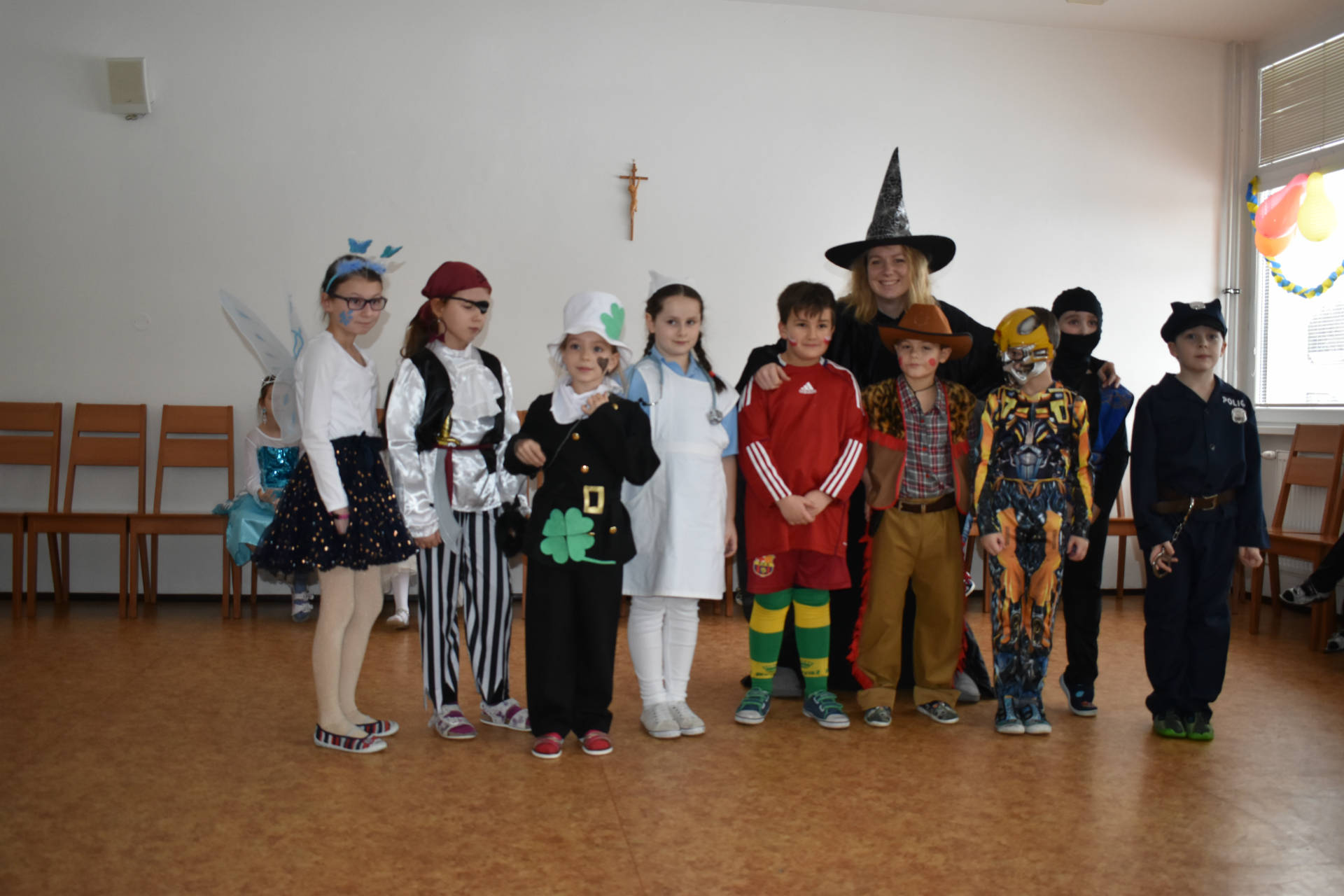 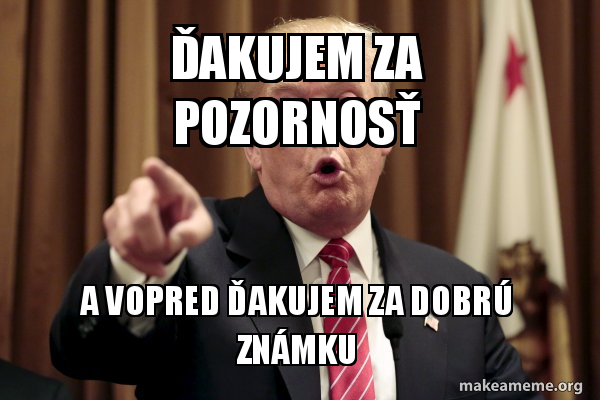